GET AHEADPOSTGRADUATE SUMMER PROGRAMME 2016
Get Ahead in postgraduate reading and note-taking
Sara Steinkes.steinke@bbk.ac.uk
Aims
Identify the common problems students encounter when reading and note-making for academic purposes - and which apply to you

What is meant by active reading strategies and note-making methods - and how they can help you to cope with the large amount of reading and increase your understanding of the reading
Common difficulties with reading for academic purposes. Which apply to you?
I spend too much or too little time reading.

I do not understand the material.  

I find the language/specialised vocabulary used too complicated.

I can not remember everything I read.

I find the amount of reading overwhelming.
What is active reading?
Active reading simply 
means keeping focussed 
on the material . . . your 
time spent reading is 
more efficient, and that 
you're more likely to 
remember what you've 
Read . . . Active reading 
will also help you to form 
your own opinions as you
go along.

http://www.humanities.manchester.ac.uk/studyskills/essentials/reading/active_reading.html
Active reading simply 
means reading something 
with a determination to 
understand and evaluate 
it for its relevance to your 
needs . . . Actively and 
critically engaging with 
the content can save you 
time. 

http://www2.open.ac.uk/students/skillsforstudy/active-reading.php
Importance of active reading
Uses smart reading techniques

Engage intellectually with what you are reading - essential for critical thinking

Selective use of your reading lists - essential v. background reading - and material

Crucial for an academic writing style

Encourages active note-making techniques

Soft employment skill - transferable to the workplace
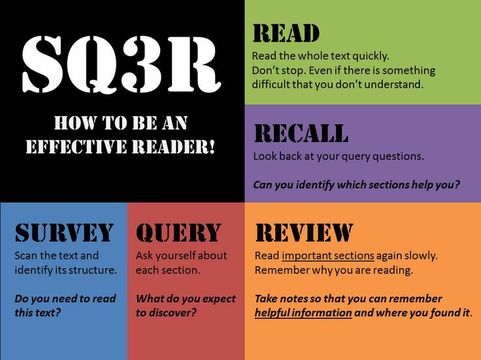 Scanning (to get particular information from a 
text) - scan text quickly to locate specific words/ 
phrases and layout e.g. headings, sub-headings, 
images, author’s name/affiliation, contents page, 
index for specific words

Skimming (to get a general idea of the text) - 
read quickly prior to in-depth reading for
indication of scope/content of text e.g. read first 
and last paragraphs to get main points, look at 
first sentence of each paragraph to identify 
content of paragraph, note key points in summary
Useful resources (reading)
http://www.bbk.ac.uk/mybirkbeck/get-ahead-stay-ahead/academic_skills/reading 

https://he.palgrave.com/studentstudyskills/page/reading-and-research-strategies/

http://www.bbk.ac.uk/mybirkbeck/get-ahead-stay-ahead/academic_skills/your-reading-list 

http://www.bbk.ac.uk/mybirkbeck/get-ahead-stay-ahead/writing/referencing 

http://www2.open.ac.uk/students/skillsforstudy/active-reading.php

Cottrell, S. (2013) The Study Skills Handbook chapter 6 
‘Core research skills: Reading, note-making and 
managing information’ pp.153 to 186

Northedge, A. (2005) The Good Study Guide chapter 5 
‘Reading’ pp.101-128 

Wallace, M. & Wray, A. (2011) Critical Reading and
Writing for Postgraduates
Common difficulties with note-making for academic purposesWhich apply to you?
I try to take down everything that is said/on the PowerPoint presentation in lectures.

I am uncertain what the purpose of note-taking is.

I am unsure what to make notes on.

I do not take time to organise my notes so that I can retrieve them later on. 

5.	I only know one way for note-taking.
Think about the following
Note-taking is when you are 
taking notes on material in 
class; on what a speaker is 
saying; on what is happening 
around you.

Note-making is when you 
make notes on your thoughts; 
things you think you should 
study for, or remember; your 
own individual thoughts or 
information that you recall, 
and want to write down to 
remember or study.
What is the difference 
between note-taking 
and note-making?
Importance of active note-taking
Avoid unintentional plagiarism
Focus on what is important
Understand and remember material, and make connections
Personal record of what you have learnt, your questions and ideas
Sets you up for exam revision
Encourages you to organise and condense your notes 
Encourages you to ask critical questions
Note-making from lectures
Linear notes
Linear notes
Use headings - main ideas and concepts

Use subheadings - points within those ideas

Number the points - to keep organised

One point per line

Underline, colour, use capital letters for emphasis

Use abbreviations - =for equal, <less than, 
    >more than, re regarding, cf compared with

Leave space - for adding detail, thinking
Mind map
Mind map
Turn the paper sideways, A3 landscape

Write the topic in the centre of the page

Write related ideas around this centre

Add secondary ideas to the main ideas

Link up these ideas to show relationships

Use colours, different line thickness, symbols, pictures
Cornell system
Workshop activity
London's Black history

https://www.youtube.com/watch?v=BA4e7JH-vFs


Select a note-taking technique, and use it to make notes on the above mini-lecture.
Useful resources (note-making)
Cottrell, S. (2013) The Study Skills Handbook chapter 6 
‘Core research skills: Reading, note-making and managing
information’ pp.153 to 186

Northedge, A. (2005) The Good Study Guide chapter 6 
‘Making notes’ pp128-156

https://he.palgrave.com/studentstudyskills/page/making-notes/ 

http://www.bbk.ac.uk/mybirkbeck/get-ahead-stay-ahead/academic_skills/note-taking-
skills 

https://www2.open.ac.uk/students/skillsforstudy/notetaking-techniques.php
Recap
Identify the common problems students encounter when reading and note-making for academic purposes - and which apply to you

Recognise what is meant by active reading strategies and note-making methods - and how they help you to cope with the large amount of reading and increase your understanding of the reading